Материалы для учителя
КВЕСТ
Святость. Святые. 
Святые земли Русской.
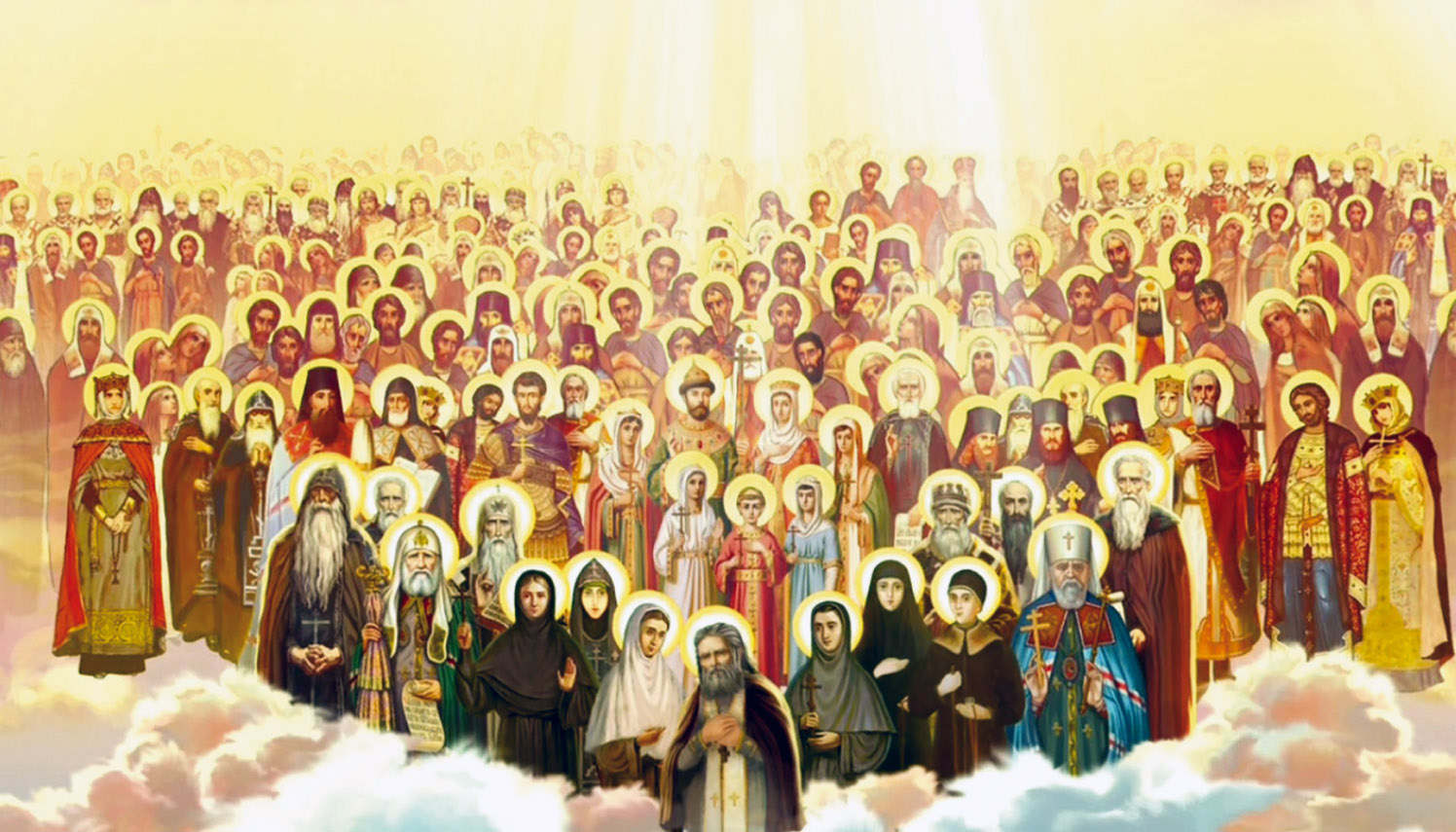 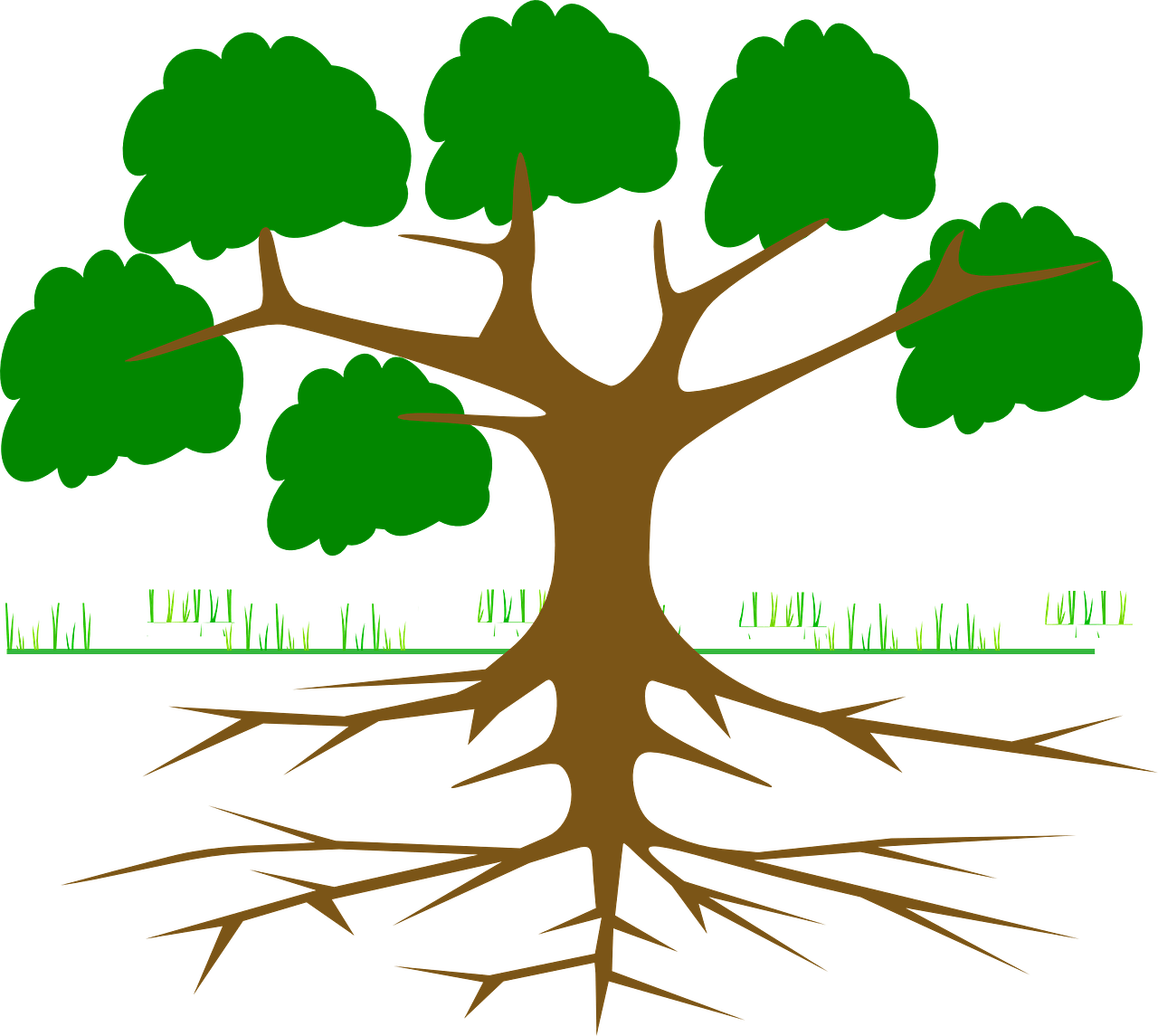 Любовь
Милосердие
Рисунок 1
мир
Благость
Воздержание
Терпение
Кротость
Радость
Вера
Исполнение 
Заповедей Божьих
Таинство Крещения
Чтение Библии, жития святых и др.
Пост
Таинство Исповеди
Молитва
Таинство Причастия
благодать
Источник святости - Бог
Ответы к квесту
Облако слов (указаны все лики святых). Смотреть в приложении 1.
2. Икона «Образ всех святых»












15 июня  2024 г.– День всех святых.
22 июня 2024 г. – День всех святых, в земле Русской просиявших.
4. Угадай «Чьи предметы в коробке?»
Находим символы святости
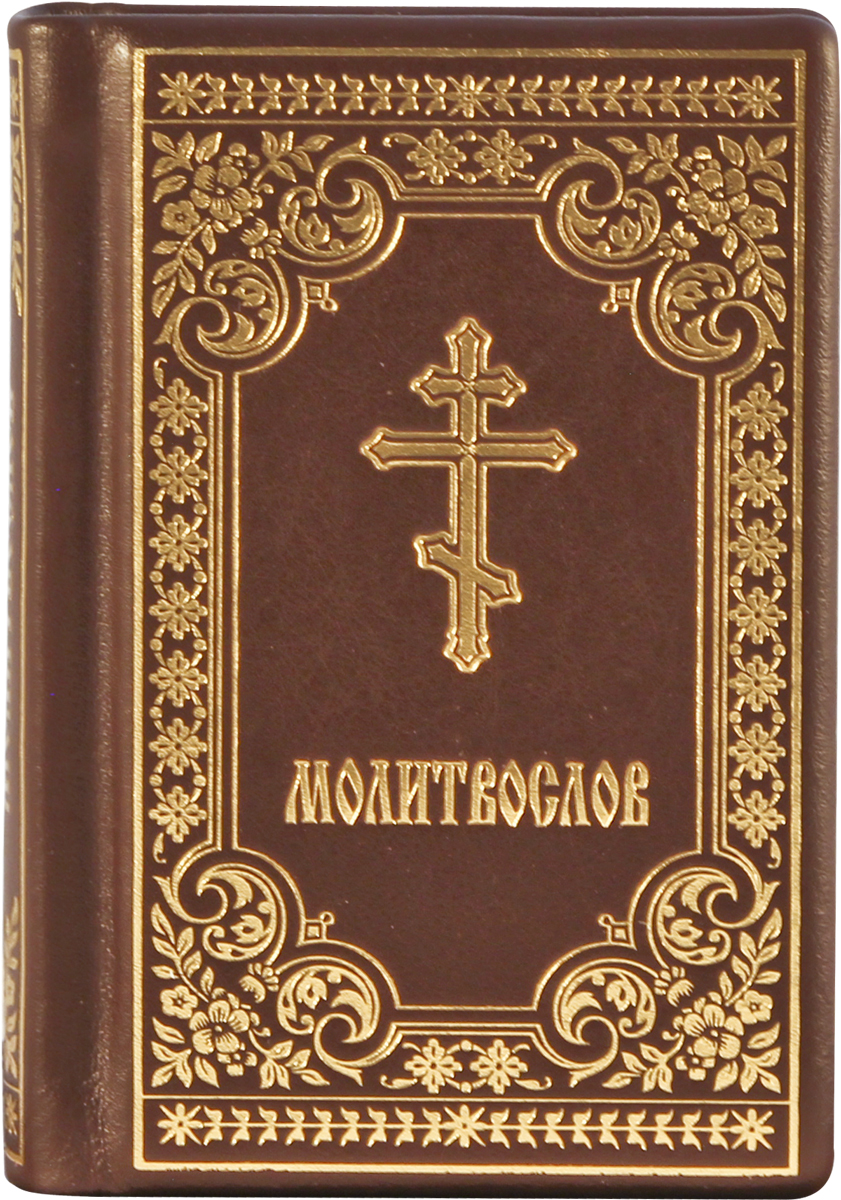 Святитель
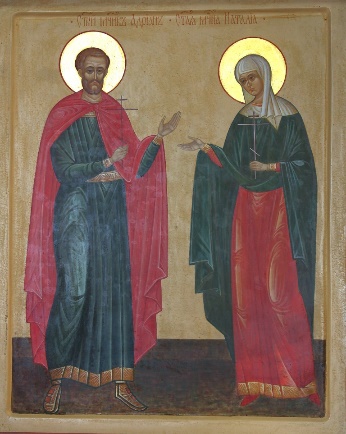 1
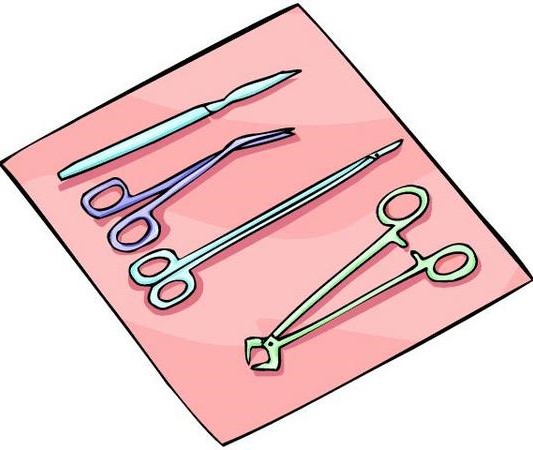 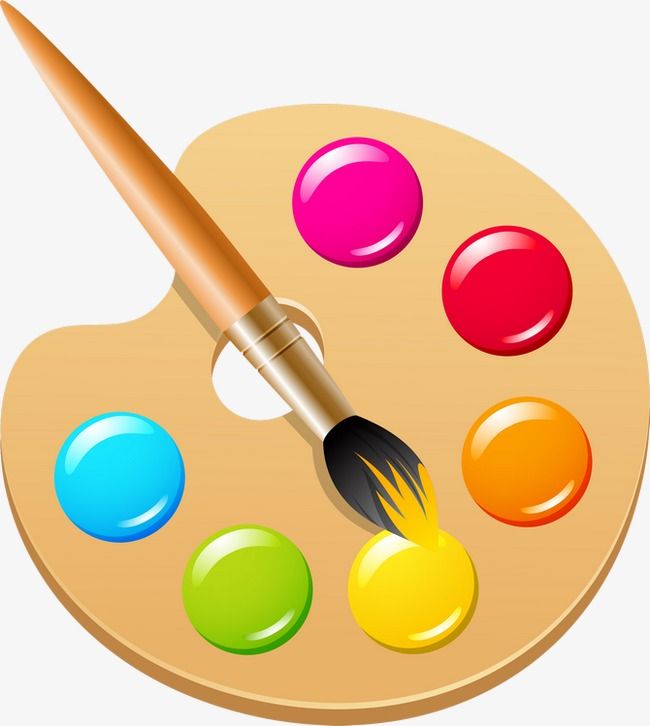 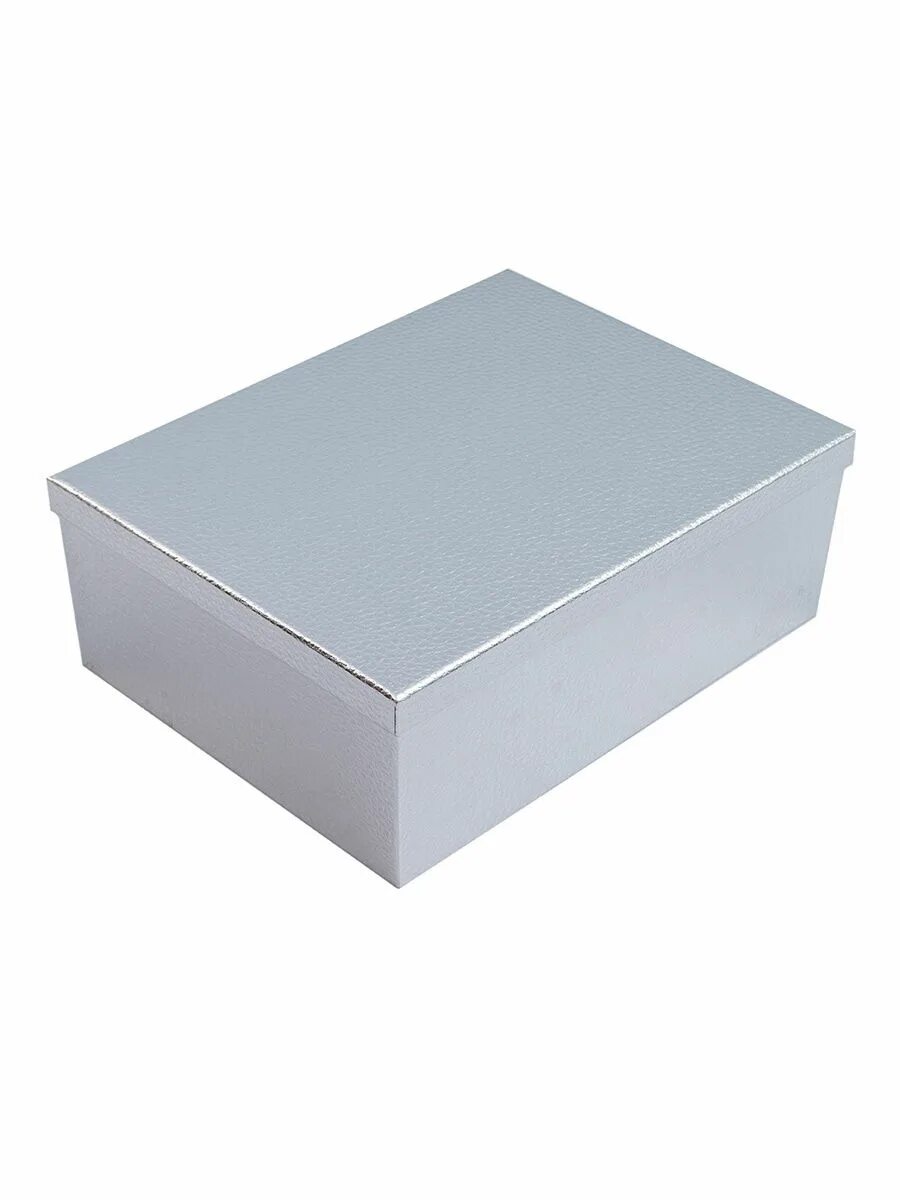 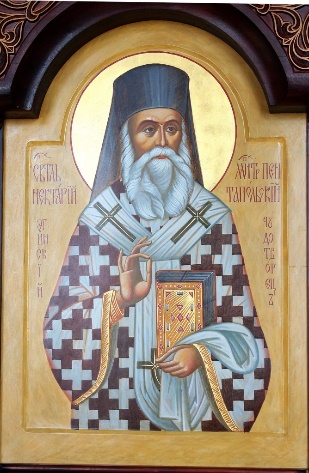 Мученик
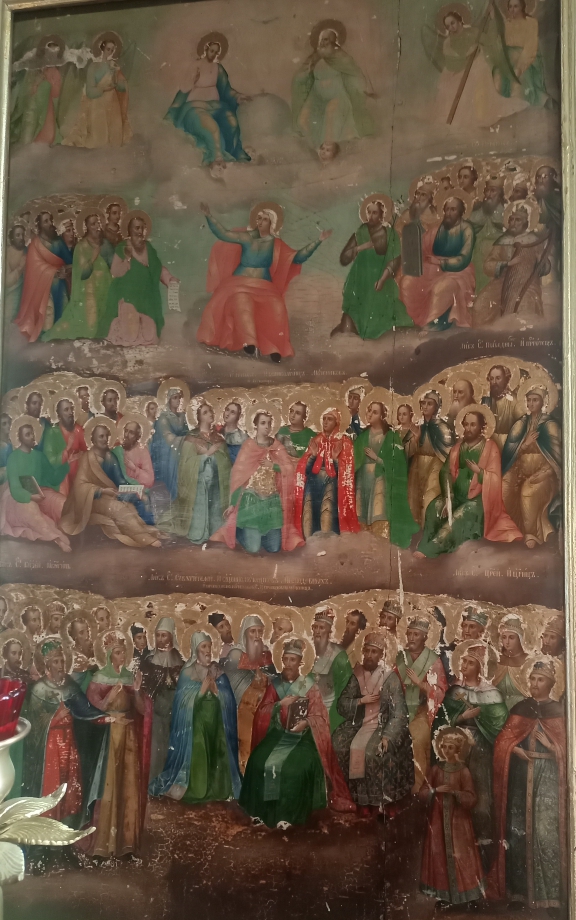 Целитель
2
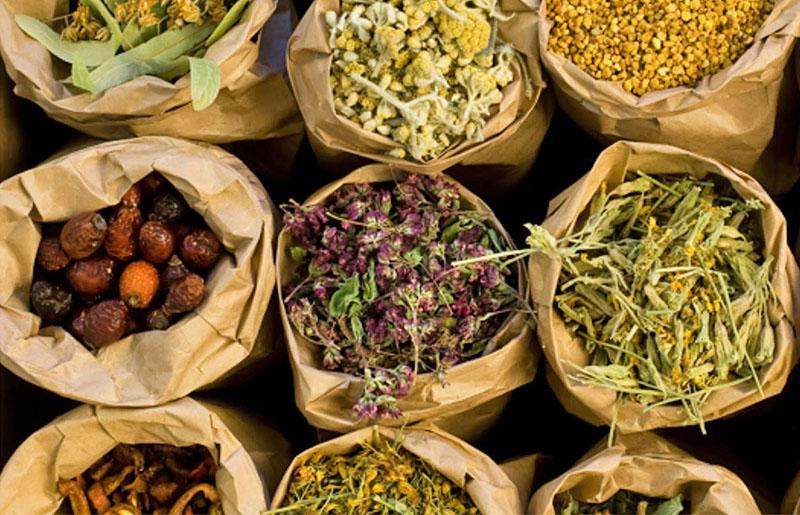 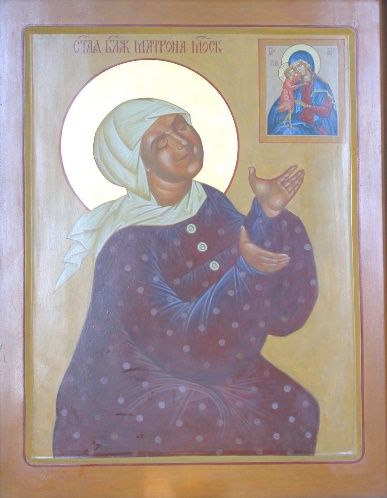 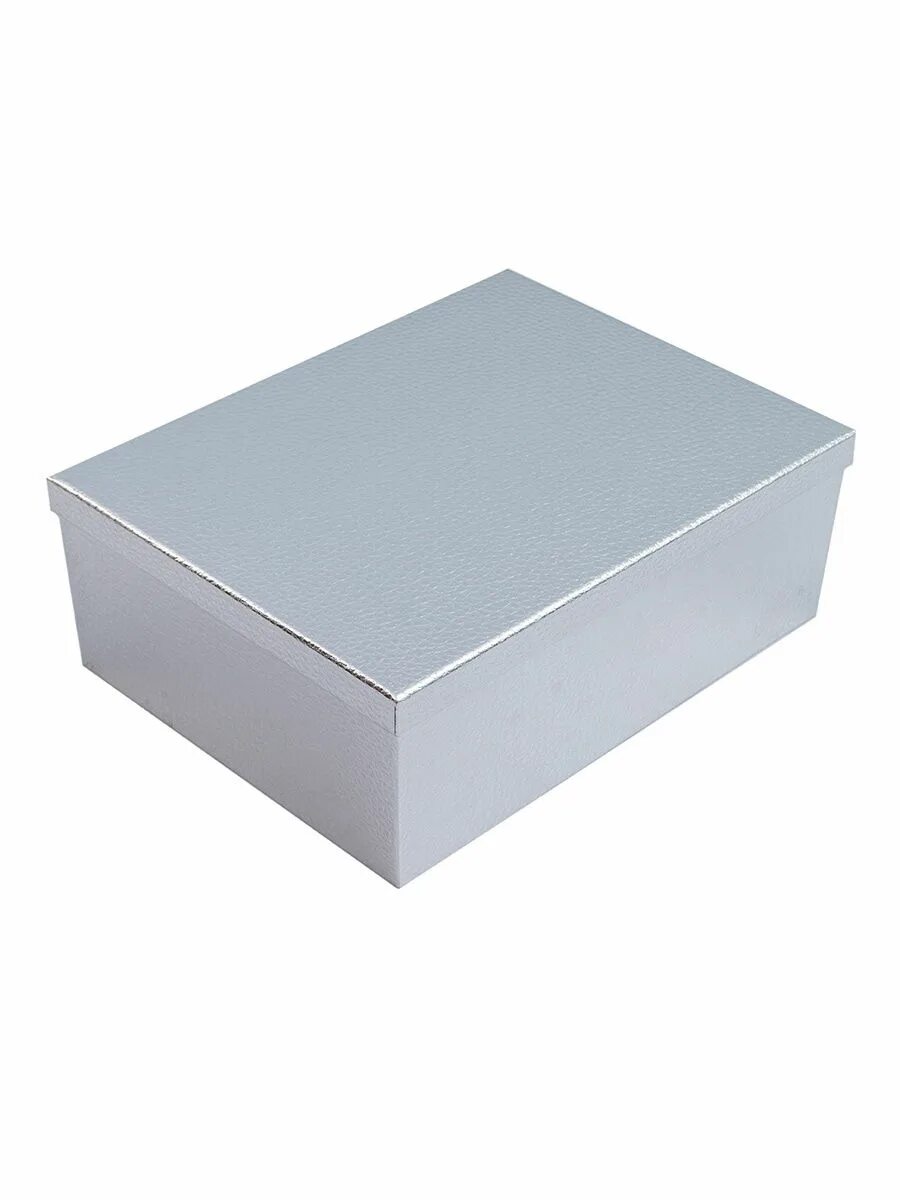 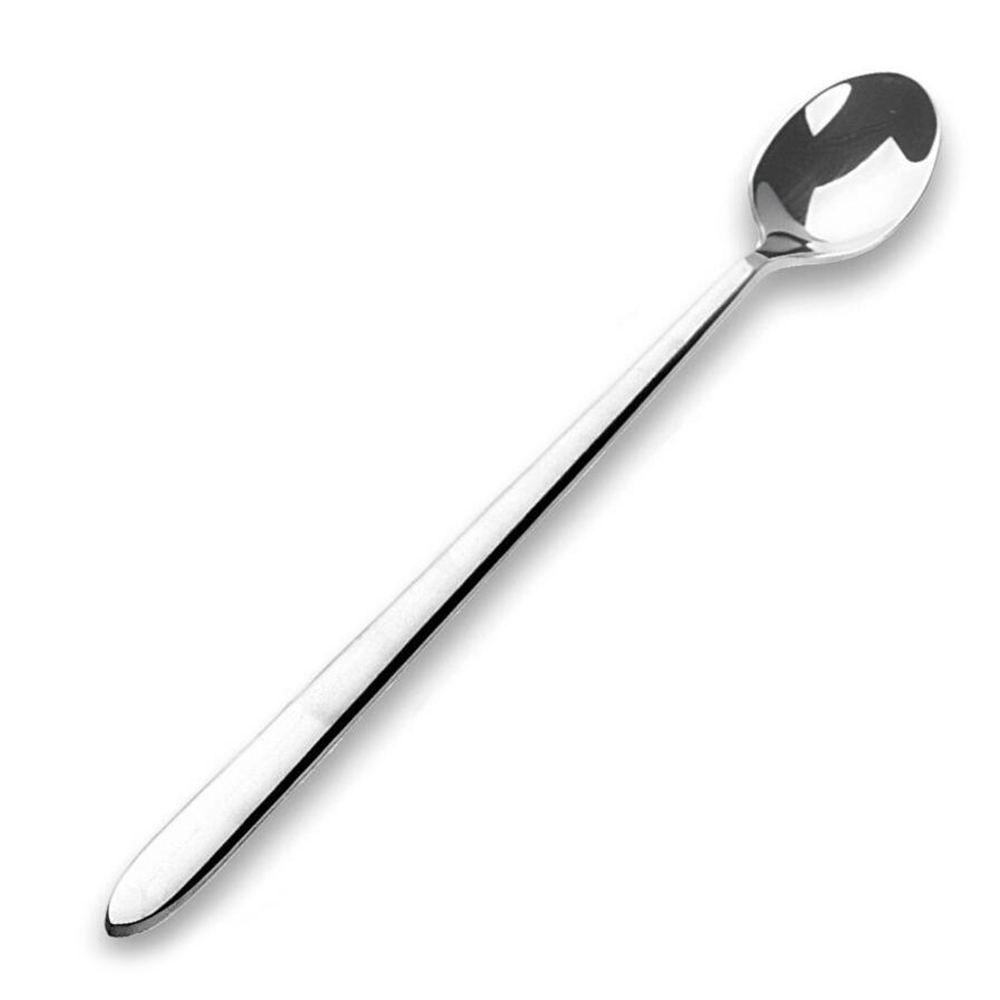 Праведная
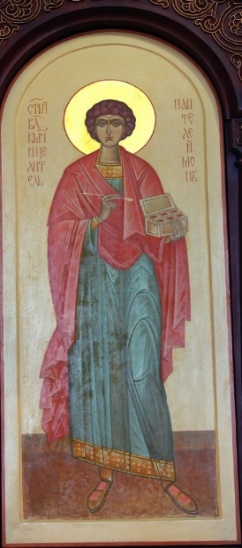 3
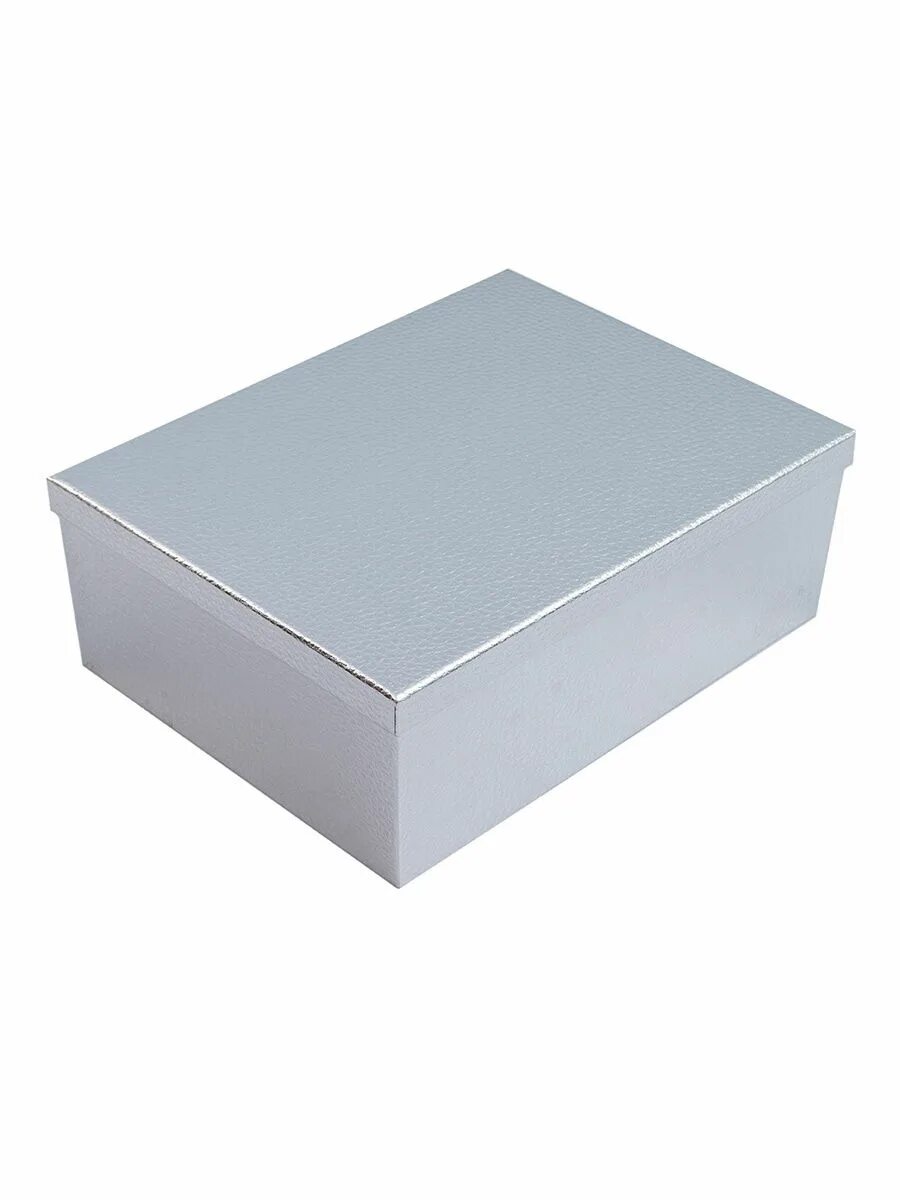 Рисуют нимб
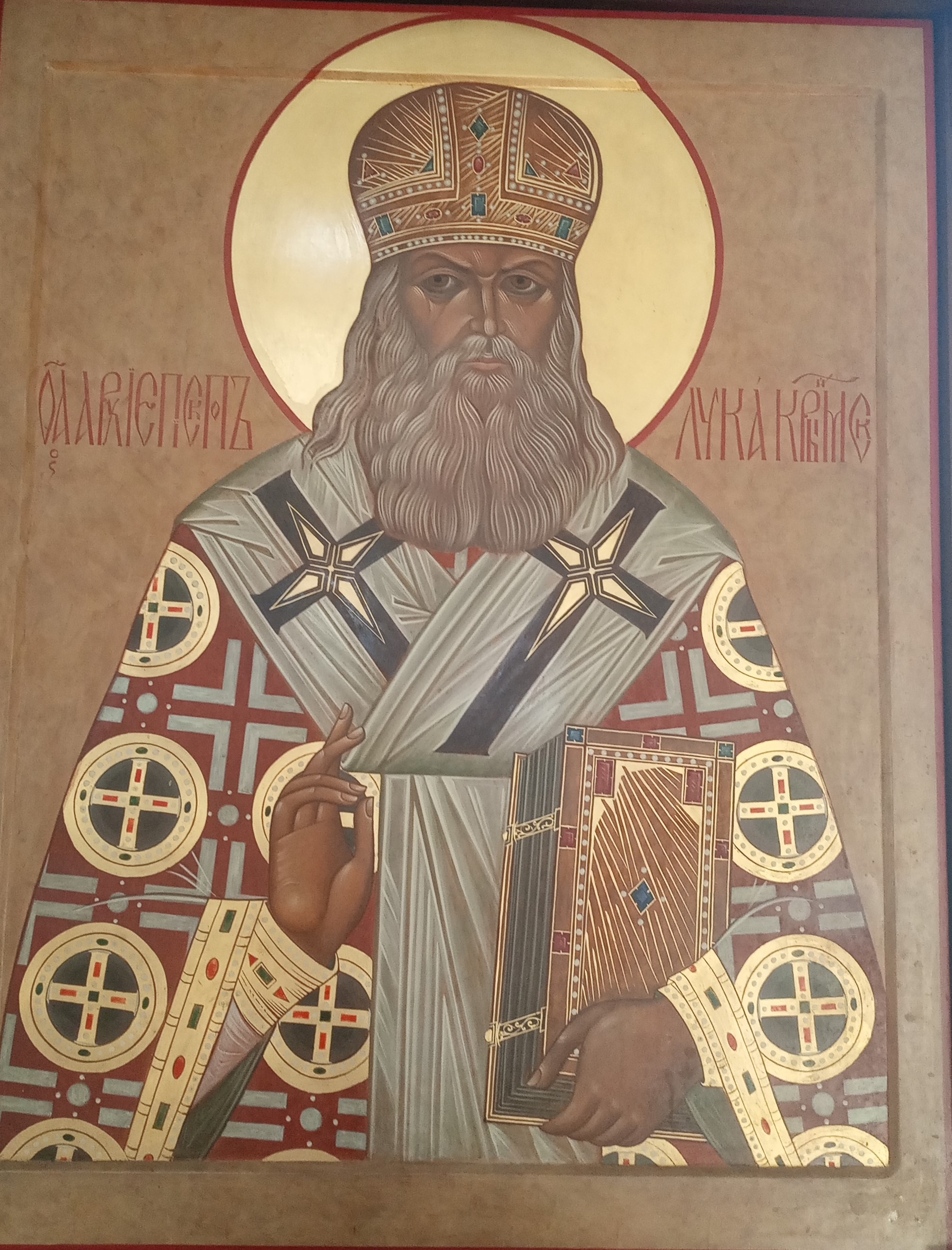 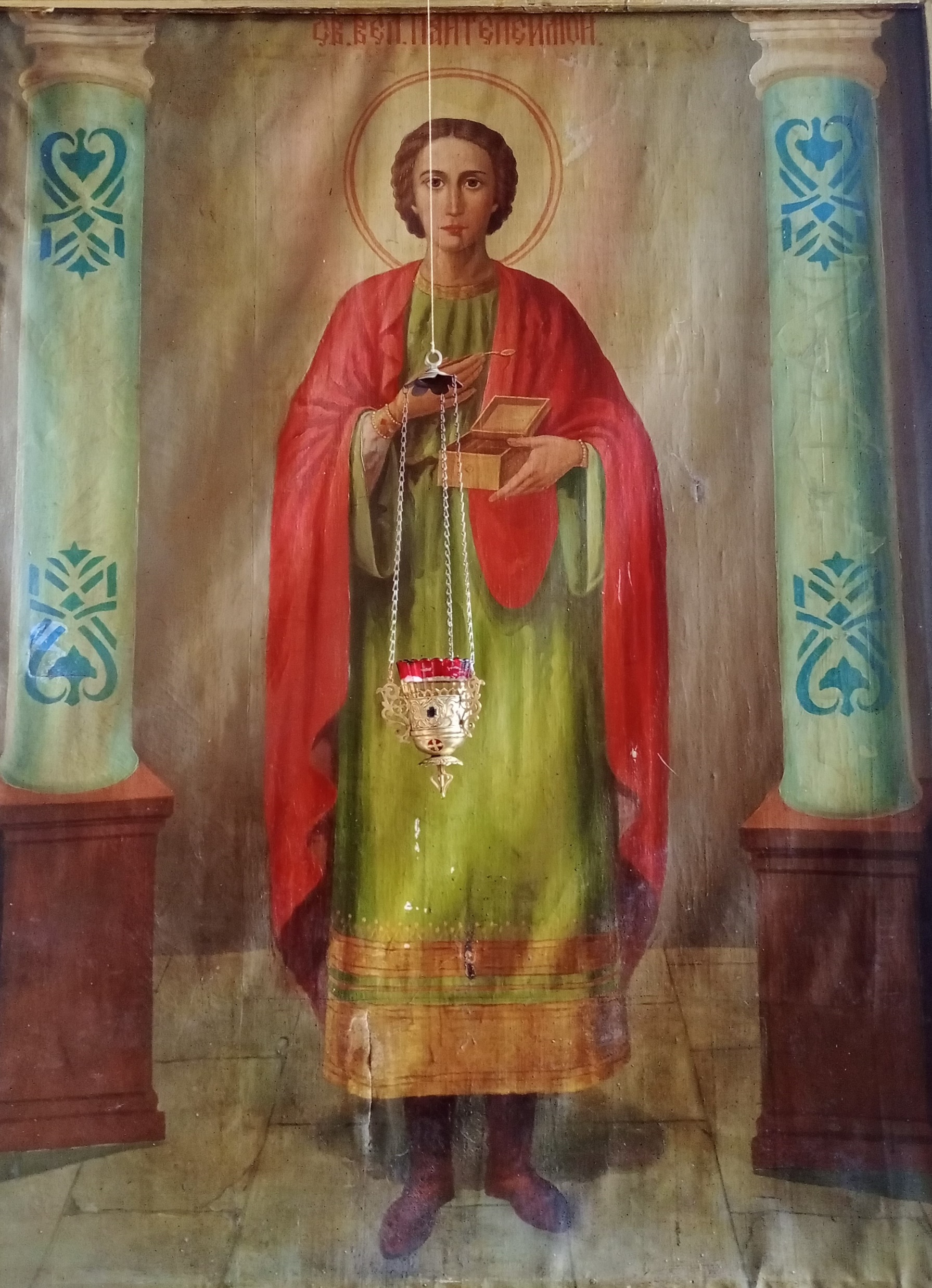 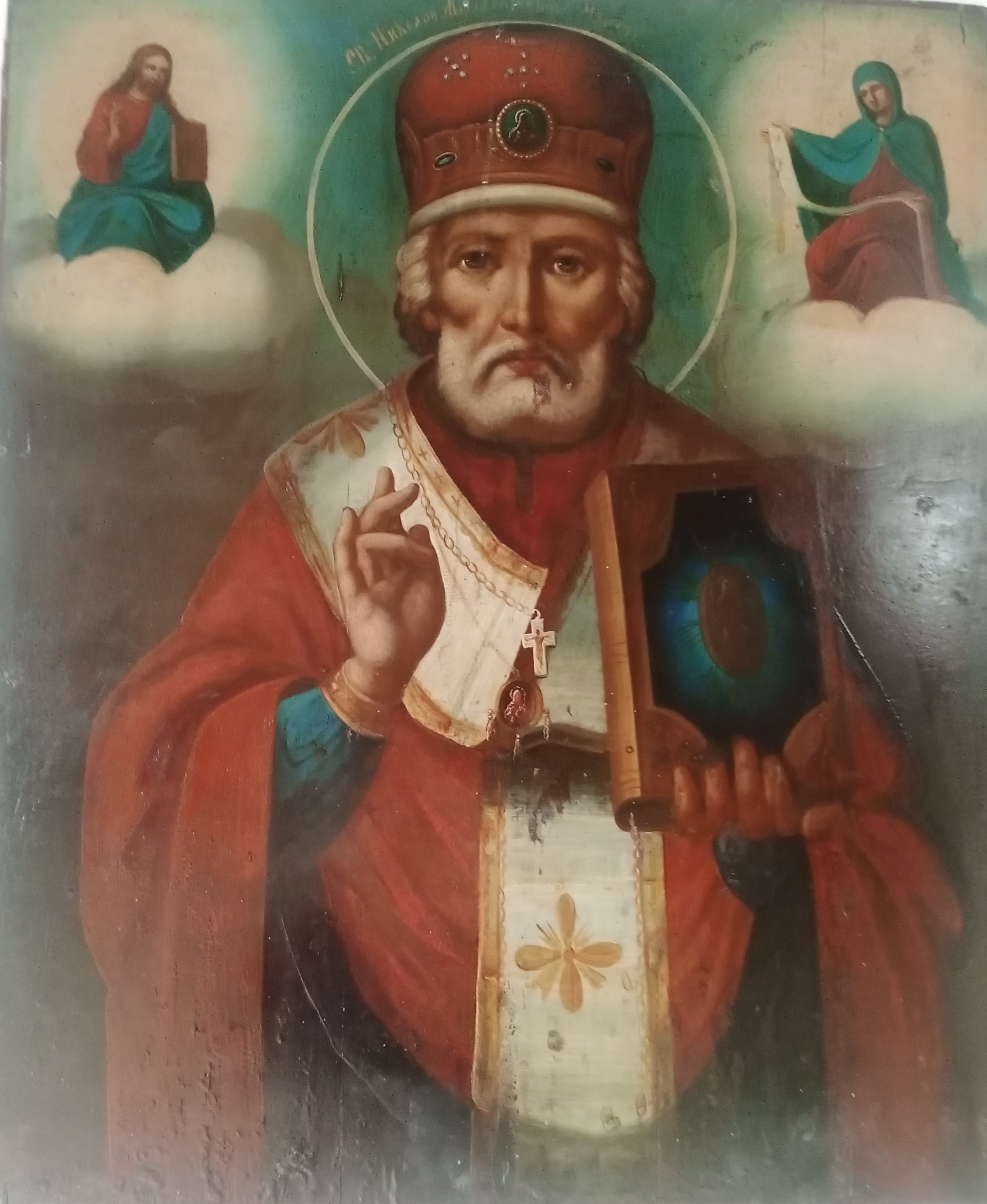 2
3
1
6. Храмы нашего города

















Пресвятая – (относится к Богородице), 
превышающая всех в святости.
5. Узнать святых земли Русской
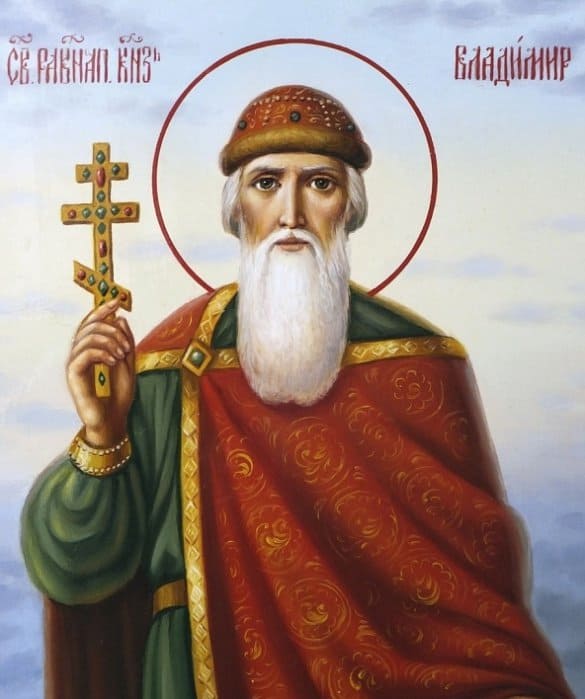 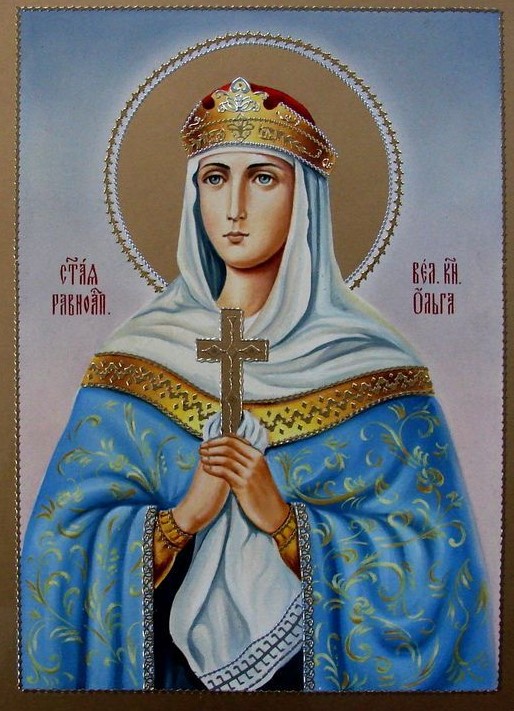 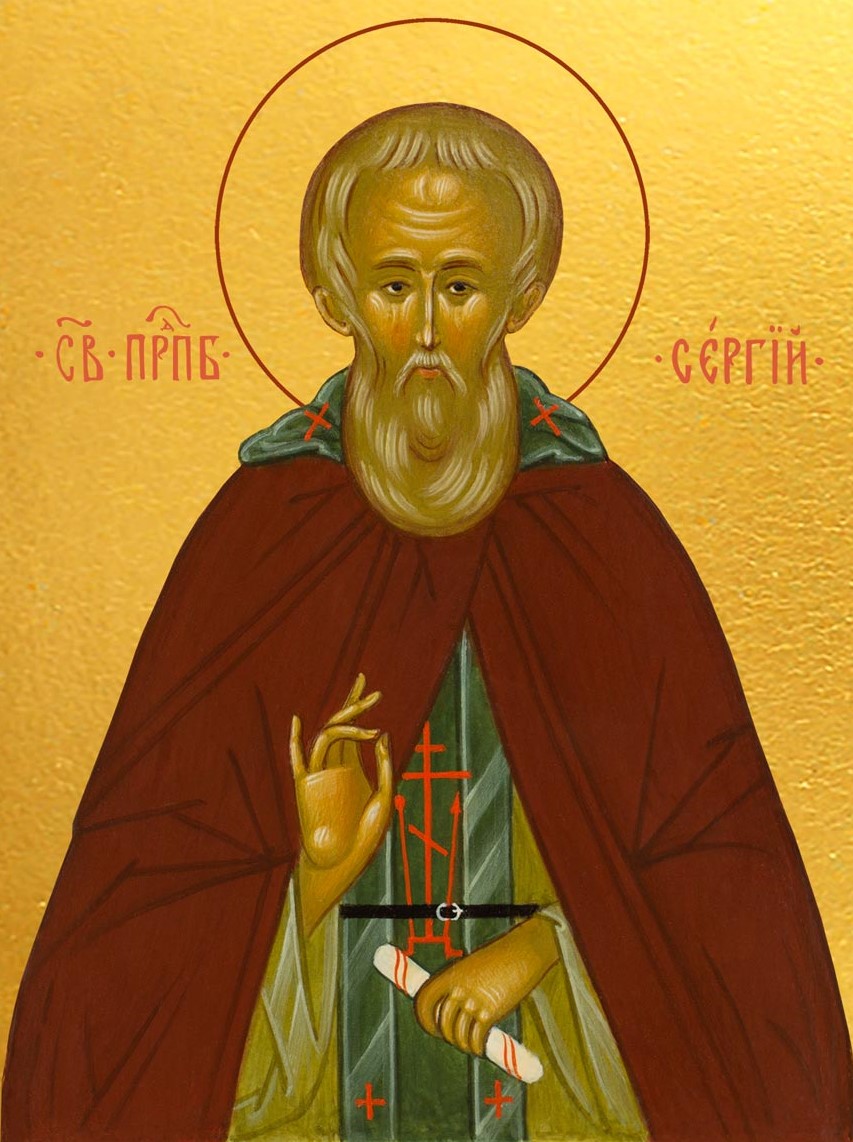 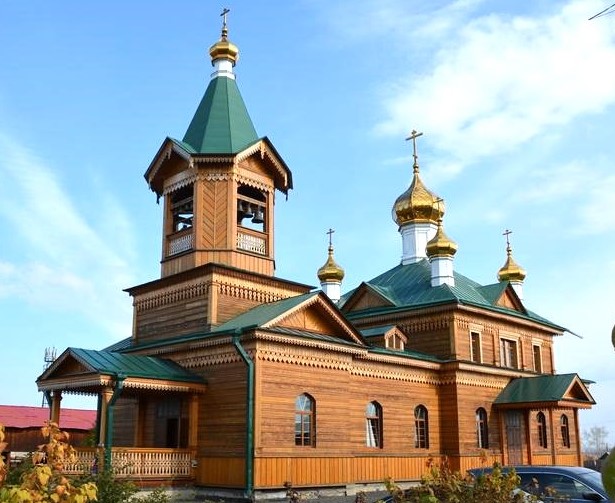 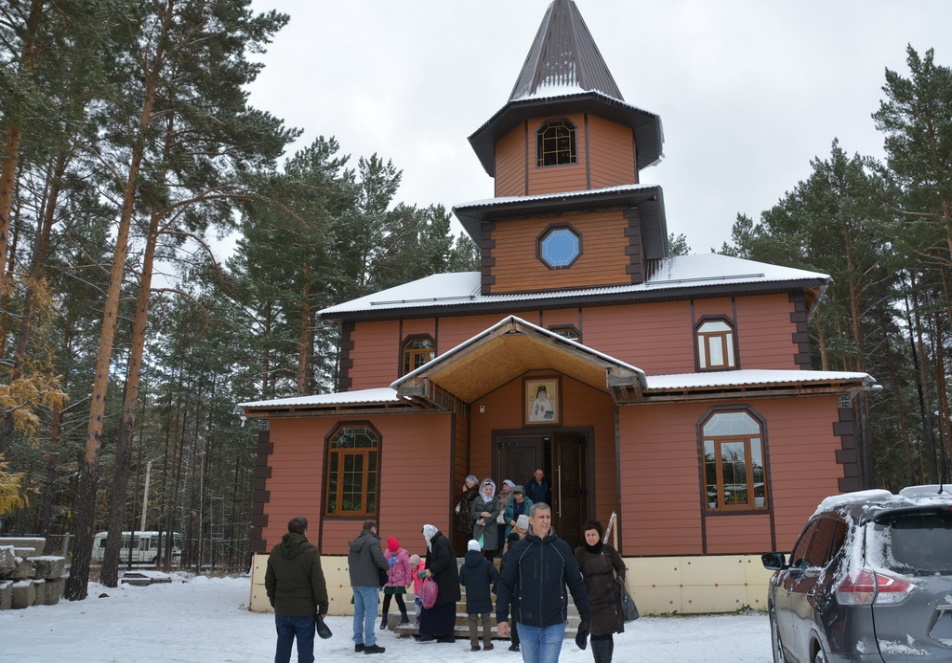 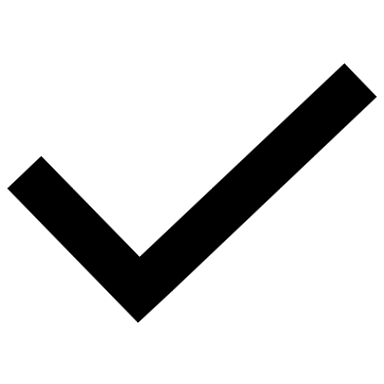 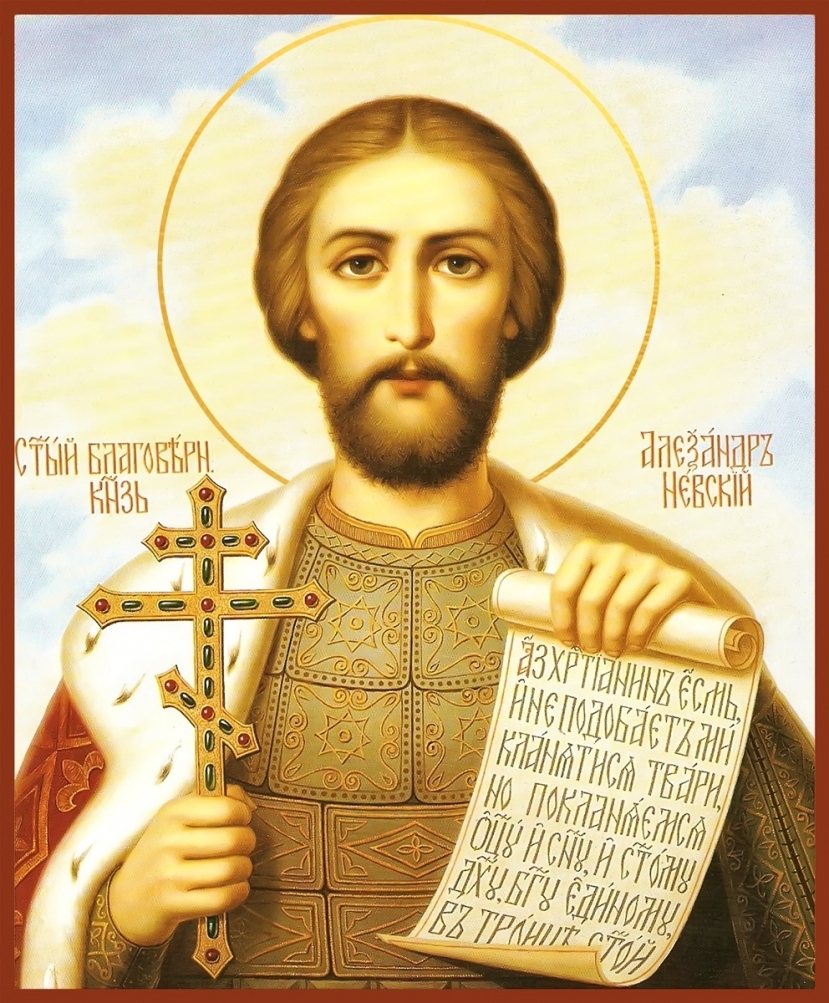 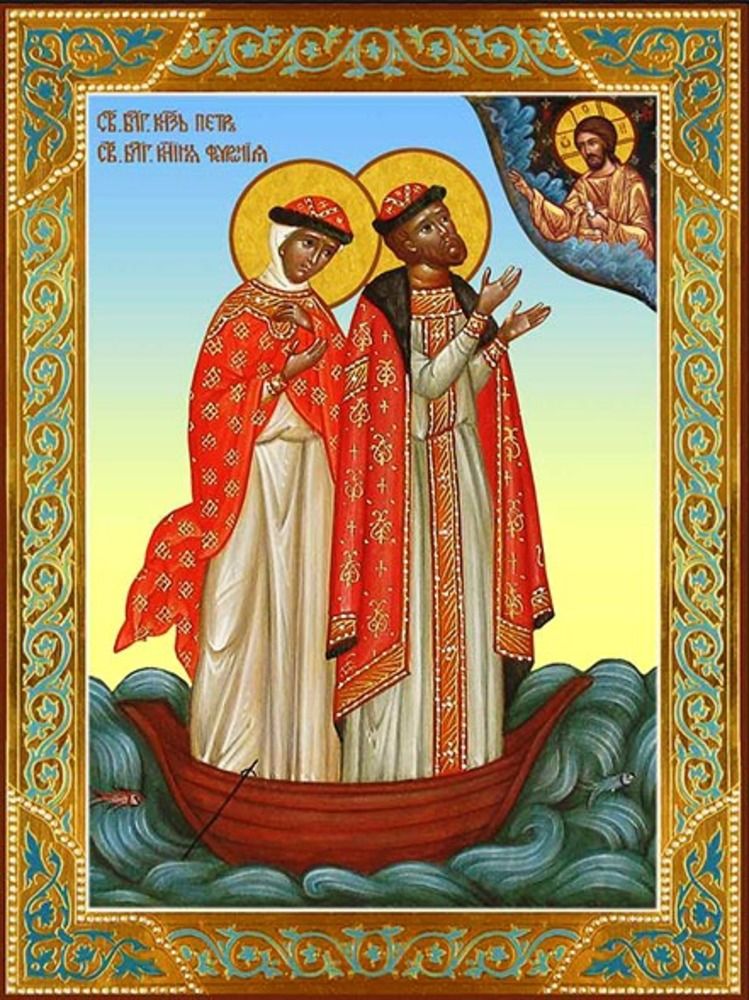 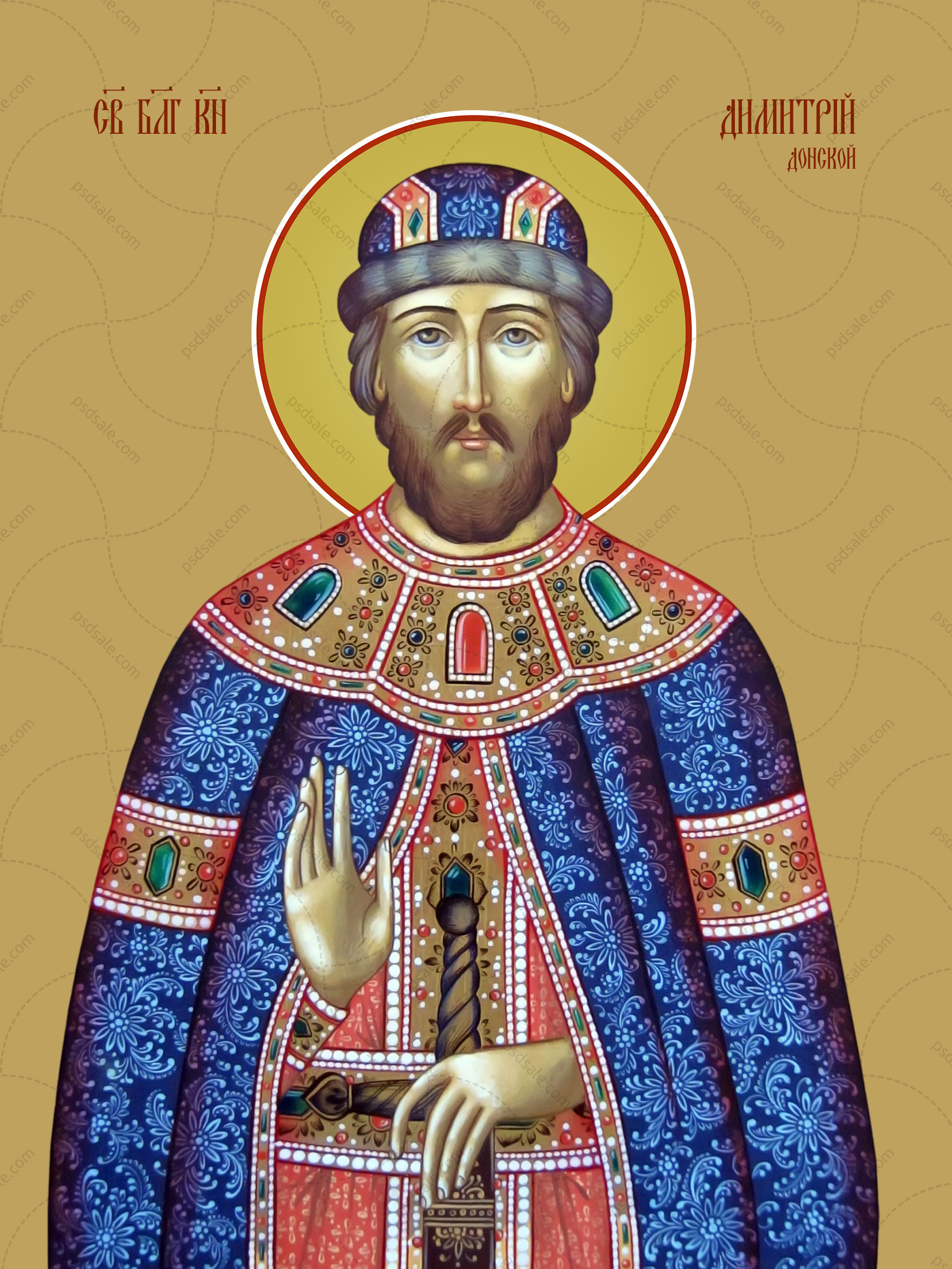 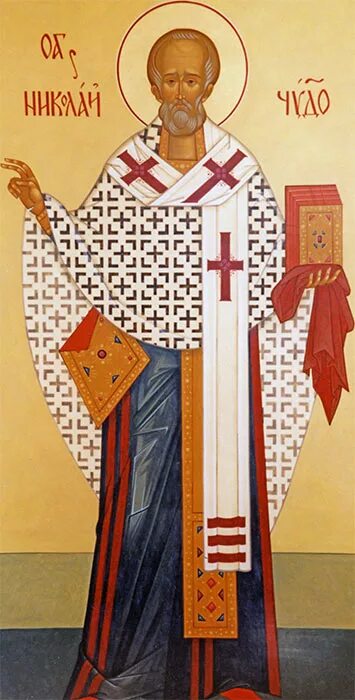 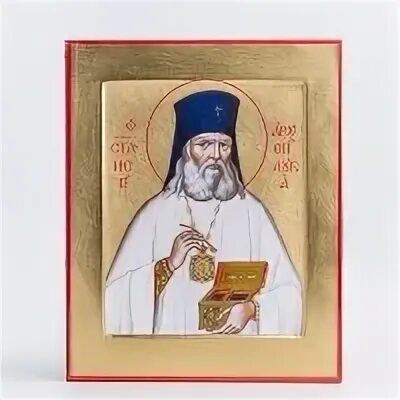 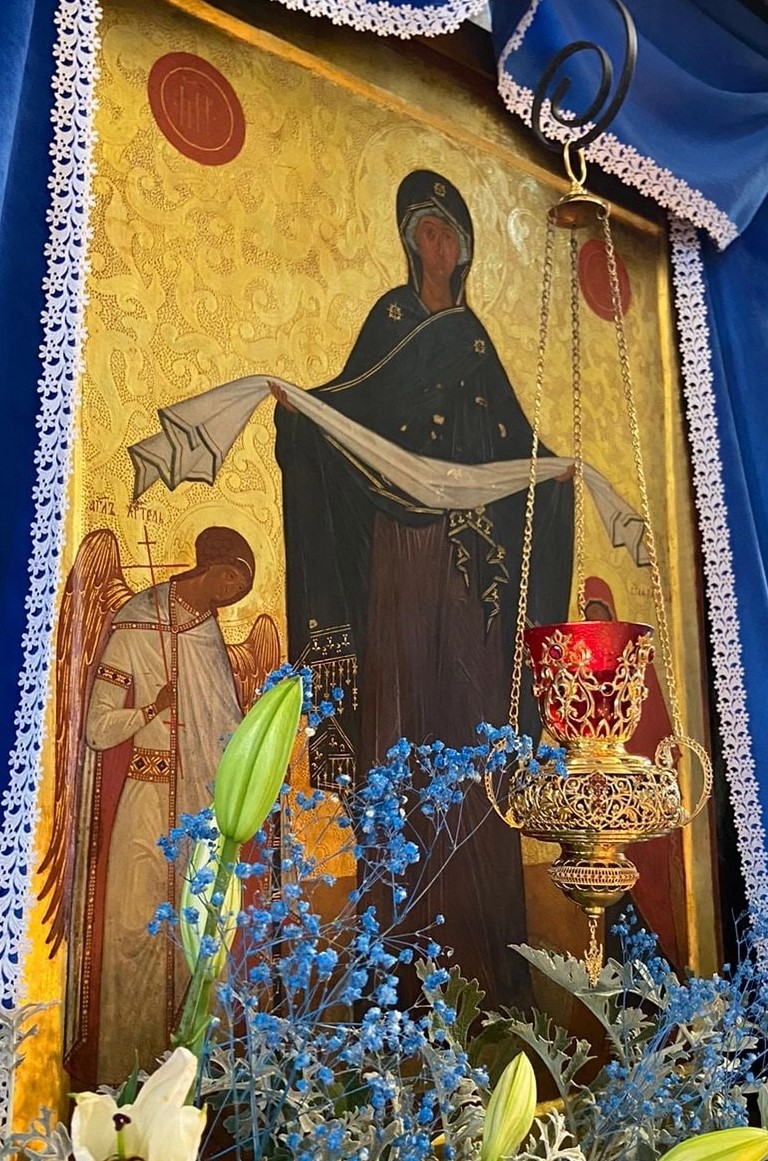 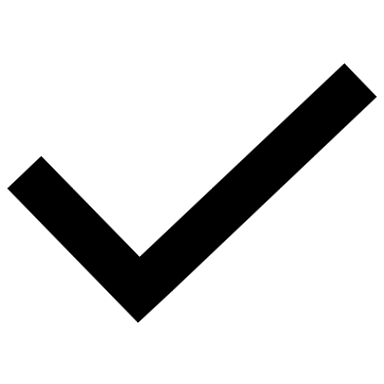 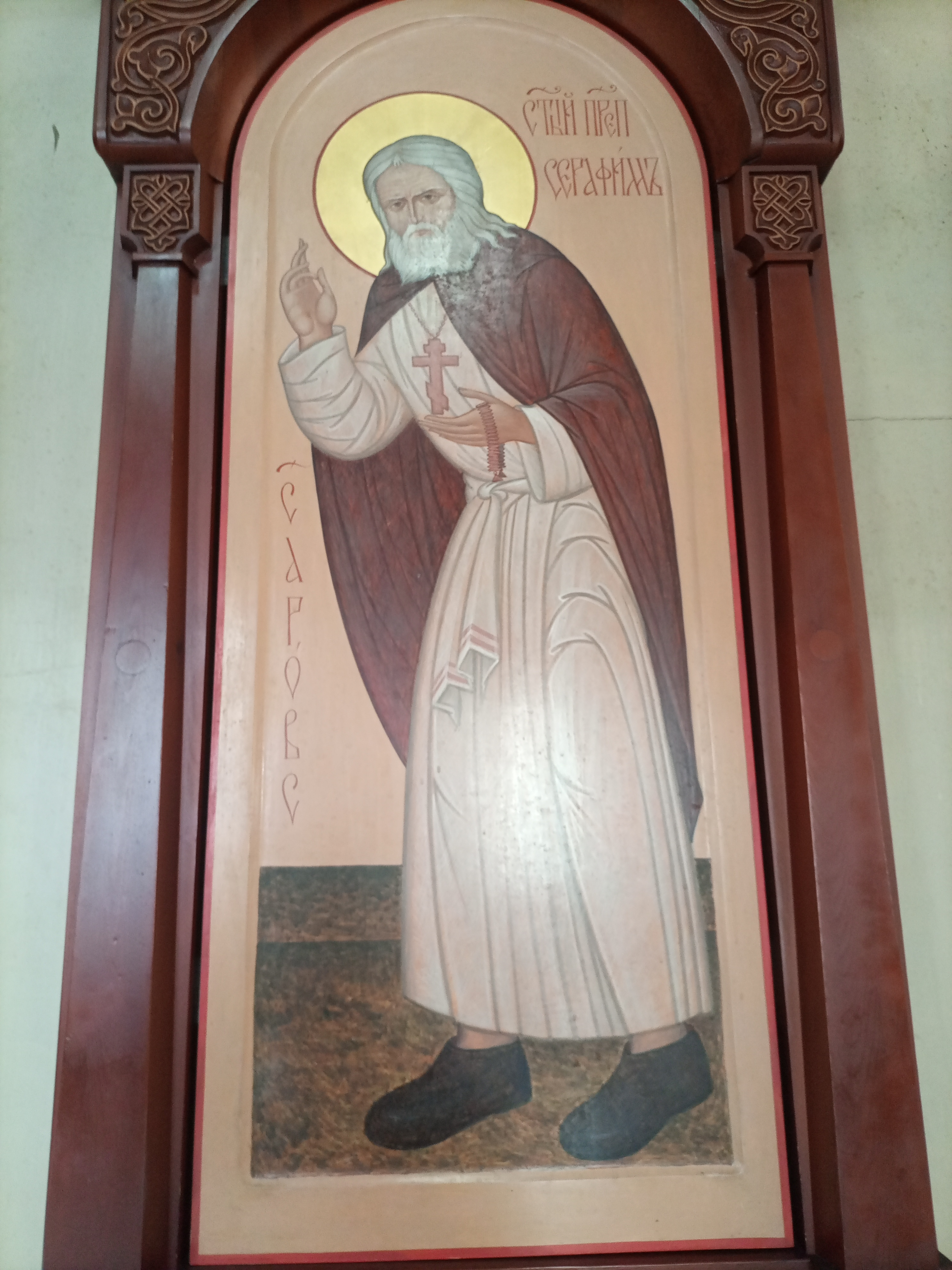 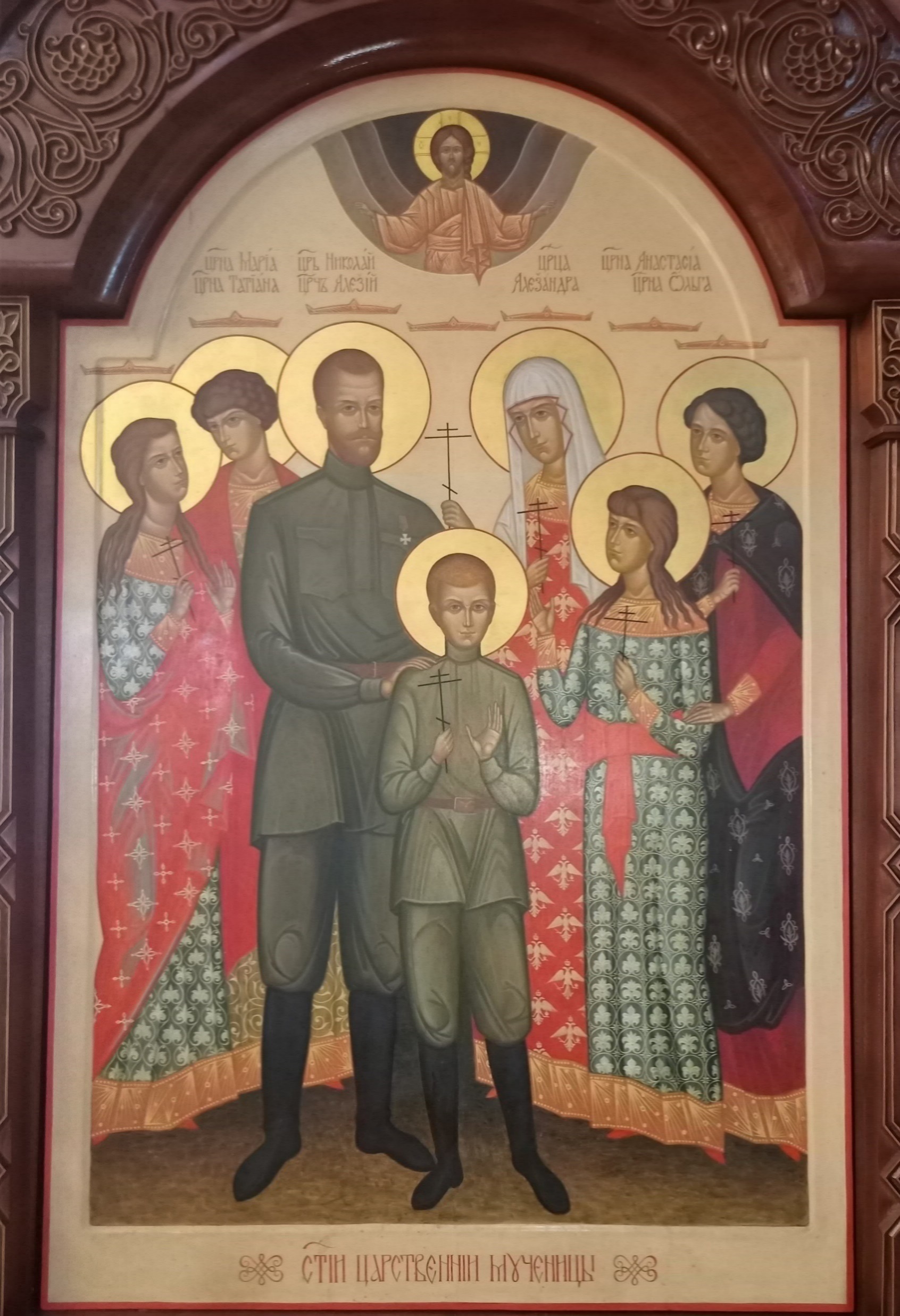 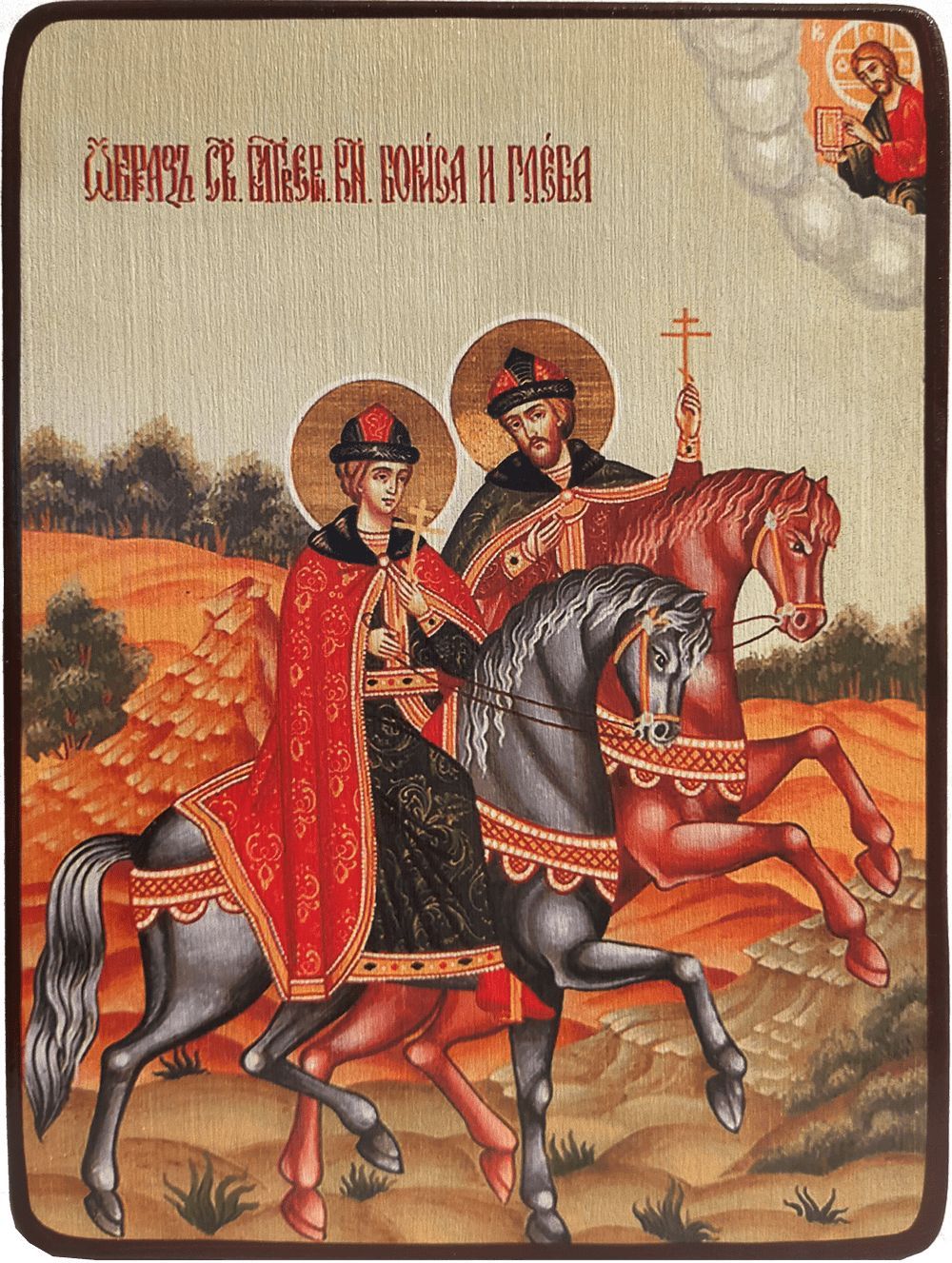 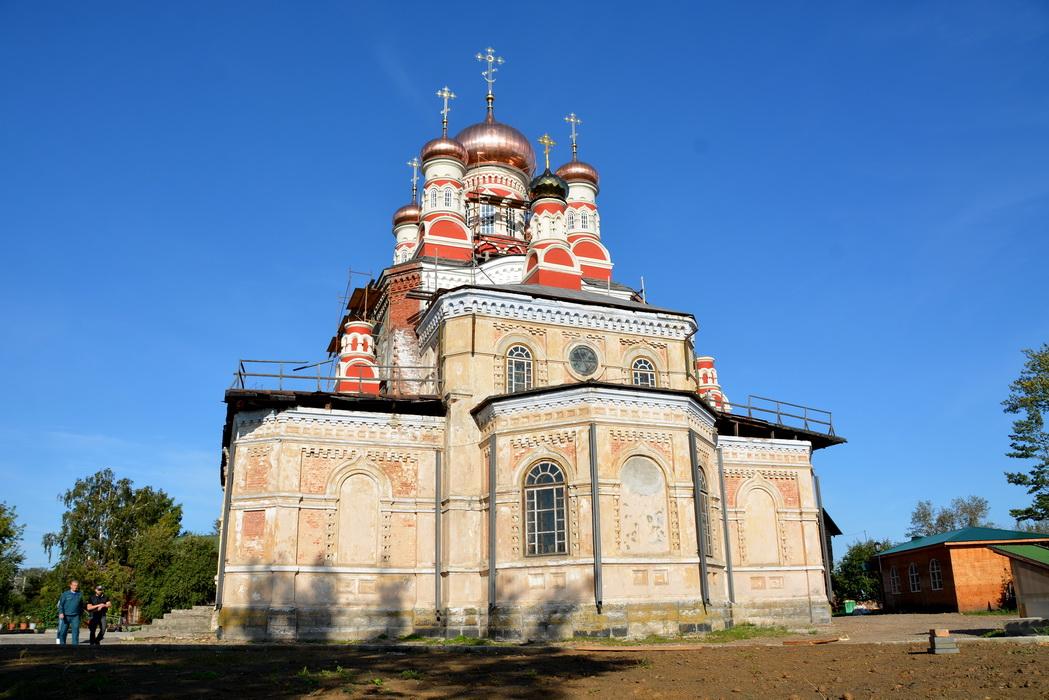 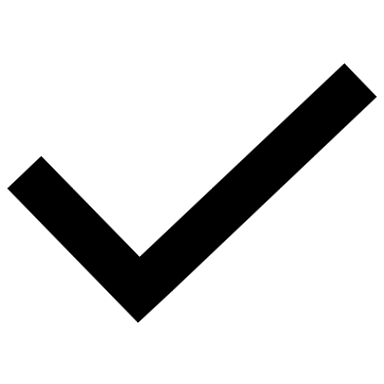 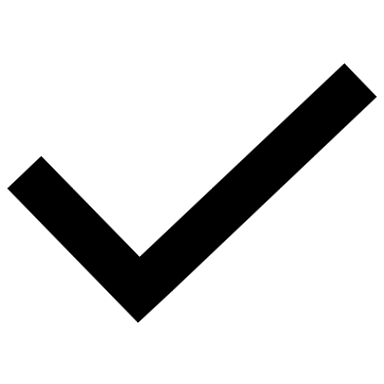 7. Именины
Правильные ответы смотрите в приложении 9.
8. Кто мой святой покровитель?
Обучающиеся переходят по ссылке, печатают в форму свое имя, день и месяц рождения, узнают своего святого.
Необходимо обратить внимание, что желательно прочитать житие своего святого небесного покровителя и стараться брать с него пример.
9. Задать вопросы священнику.
Напомнить, чтобы формулировали вопрос с развернутым ответом, не односложные, в рамках изучаемой темы.
10. Собираем послание апостола Павла
Подражайте мне, как я Христу!!!
П
Д
О
Р
Ж
А
Й
А
Е
Н
М
Т
,
А
К
Е
Я
Р
Х
К
И
С
У
Т
!
!
!